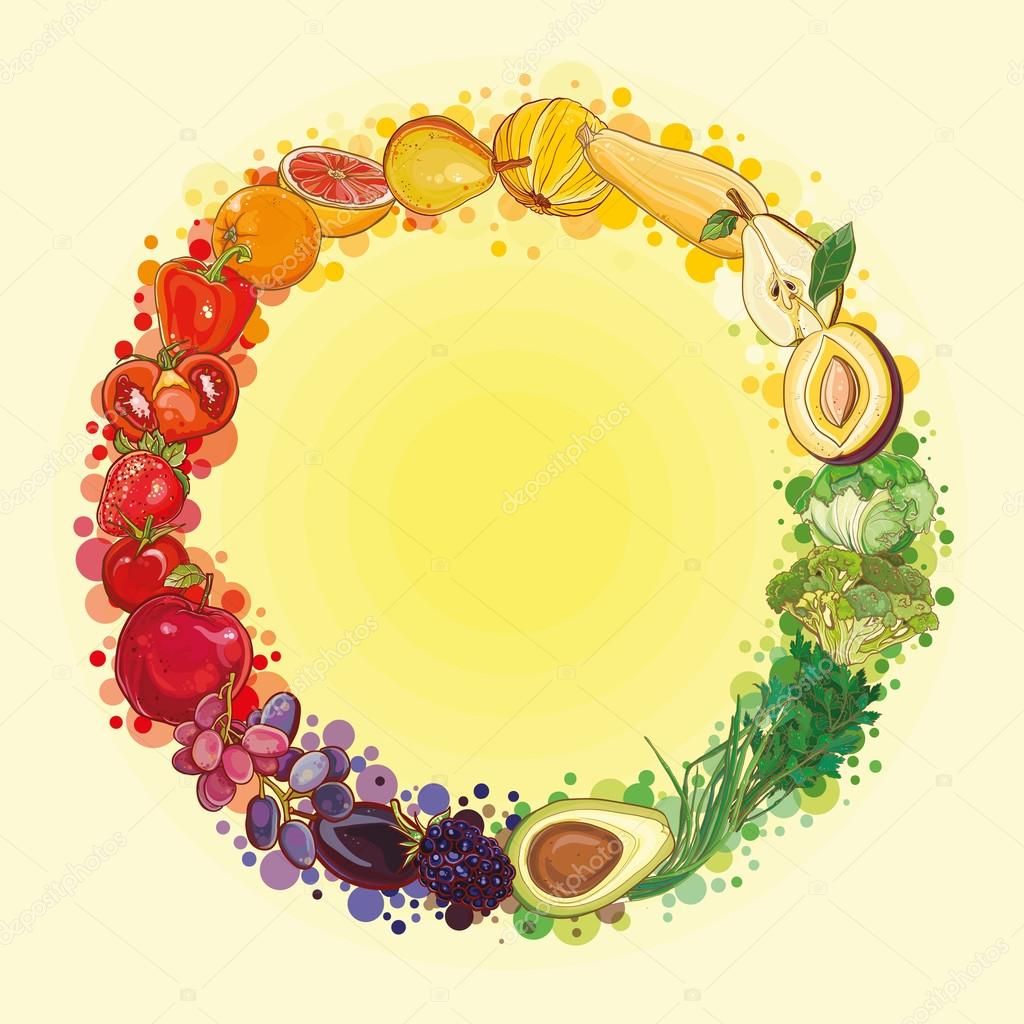 МАСТЕР-КЛАСС«БУДЬТЕ ЗДОРОВЫ!»
Подготовила воспитатель
 Умарова Д.С.
МБДОУ «ЦРР ДС № 87»

МАХАЧКАЛА 2022
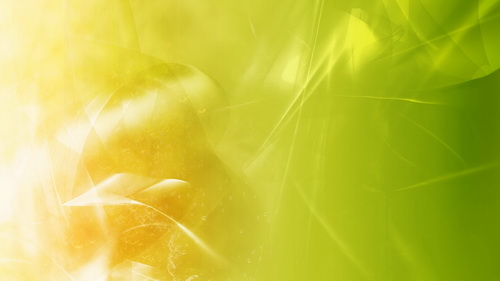 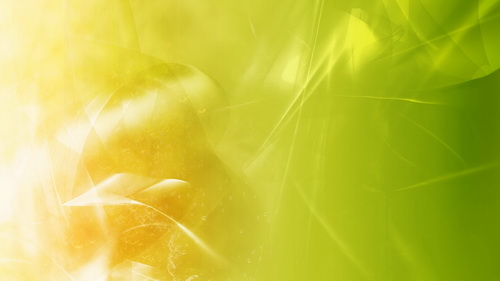 Цель:
формирование внутренней мотивации к здоровому образу жизни, необходимость заботы о своем здоровье и здоровье окружающих с применением средства ИКТ - интерактивной доски
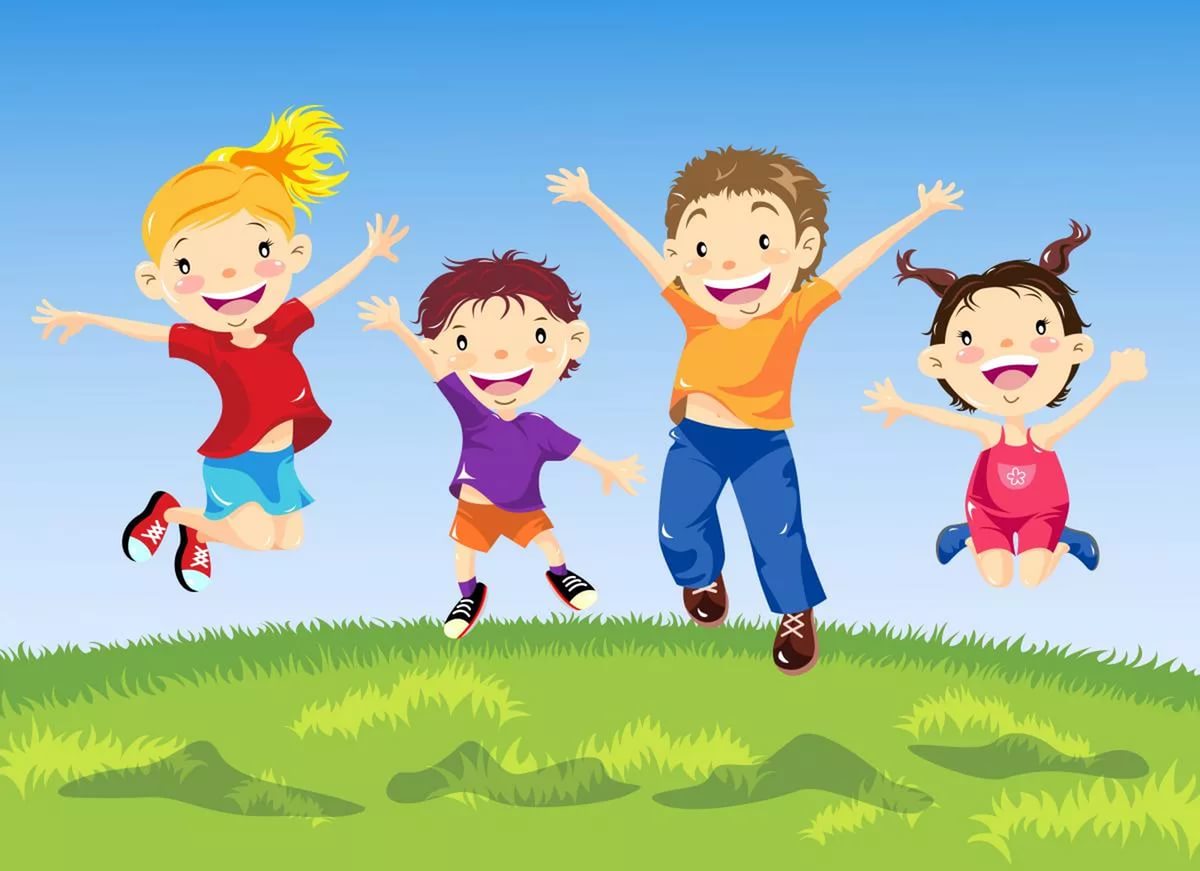 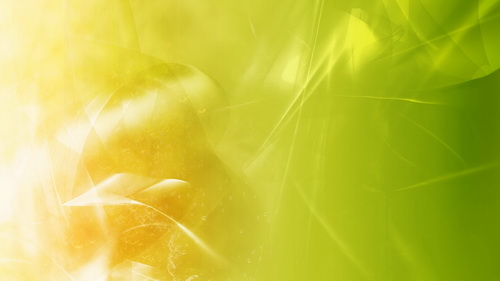 Задачи:
1. Формировать знания основ гигиены, рационального питания и других составляющих здорового образа жизни.

2. Развивать способность видеть и анализировать ошибки, рассуждать.

3. Развивать умение делать выбор и нести за него ответственность, использовать полученные знания в повседневной жизни.

4. Создавать условия для взаимодействия педагога и обучающихся в условиях информационно-образовательной среды, использования средств ИКТ на занятии.
Чтобы привлечь ваше внимание к теме формирования культуры здорового образа жизни и для стимулирования познавательной активности, а самое главное для выполнения поставленных цели и задач по данной теме, целесообразно применять в процессе обучения нетрадиционные формы и методы. (Например, применить игру-викторину с использованием интерактивной доски).
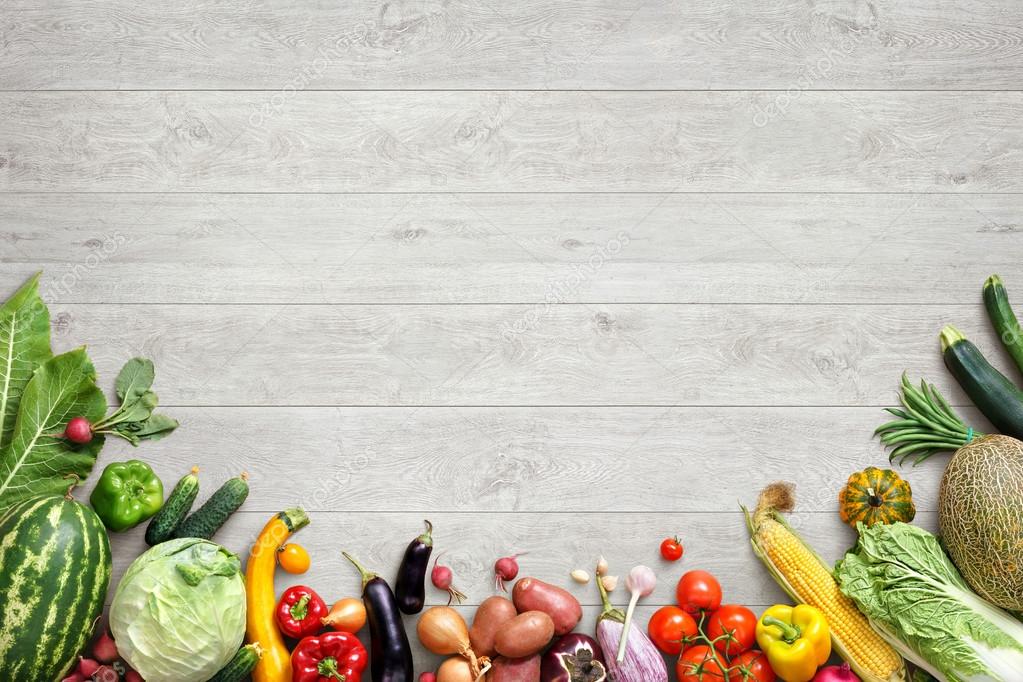 Дидактическая игра «Полезно-вредно»
Цель: дать представление о том, что полезно, а что вредно для организма.
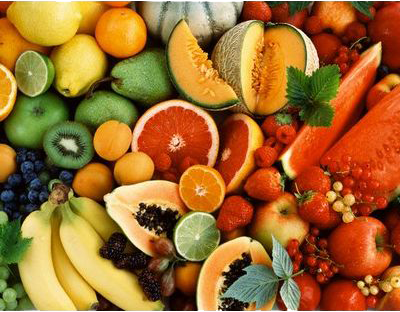 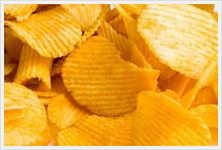 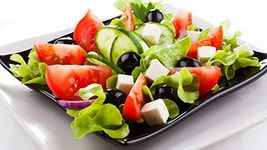 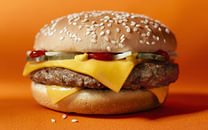 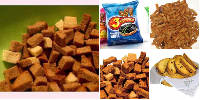 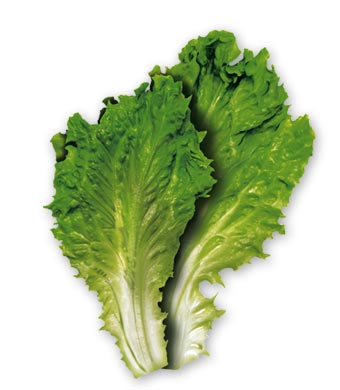 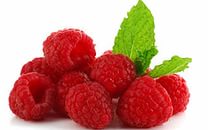 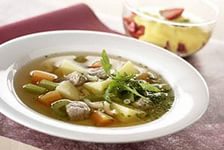 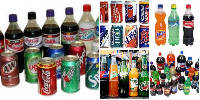 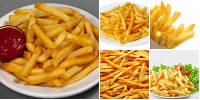 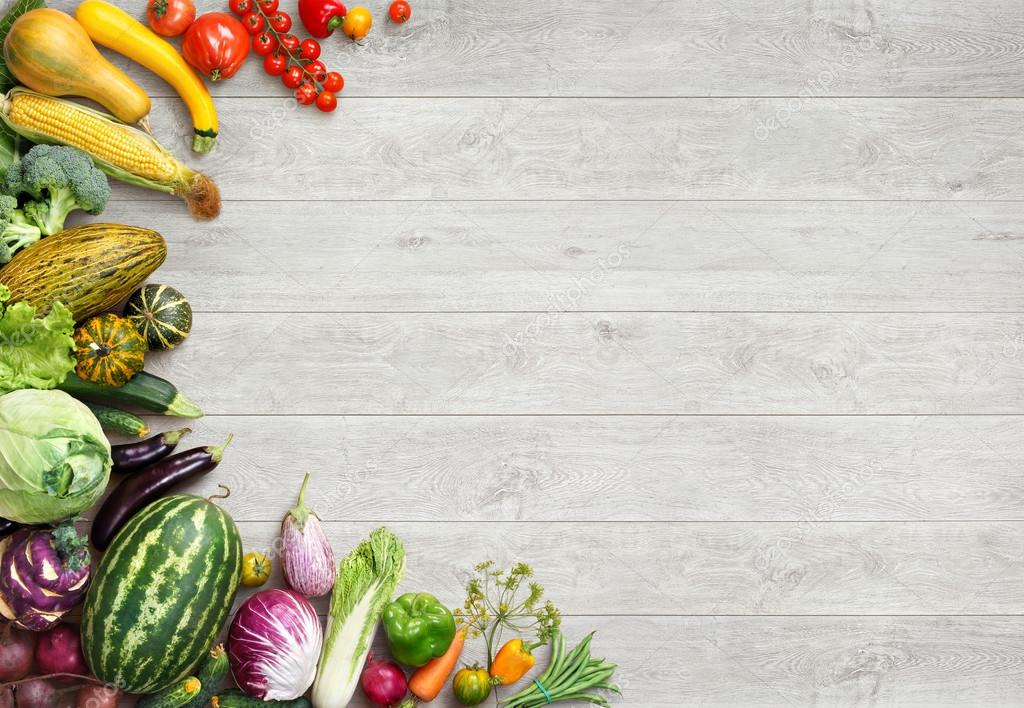 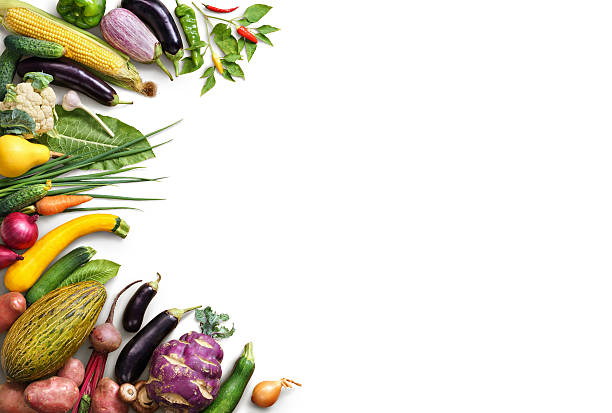 Игра-ТРИЗ по этажному конструированию
Цель: 
- закреплять знания о полезных продуктах для различных органов человека
-развивать фантазию,        мыслительные и творческие 
способности
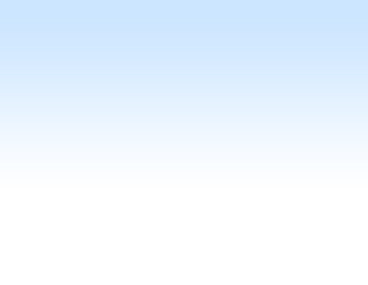 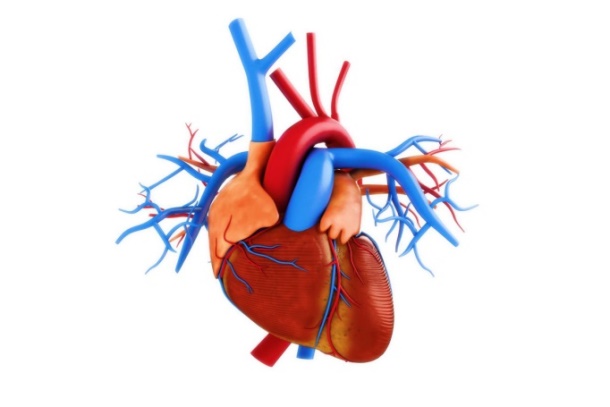 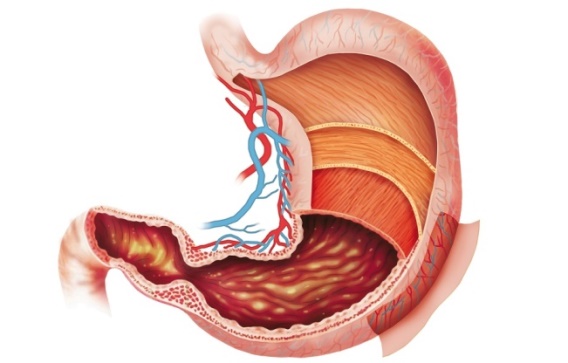 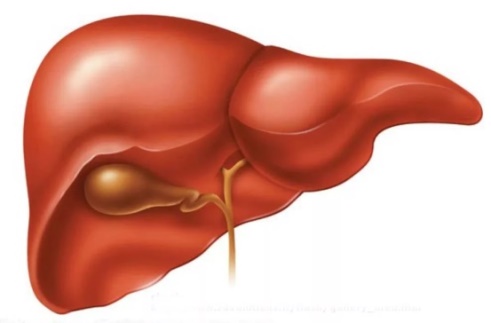 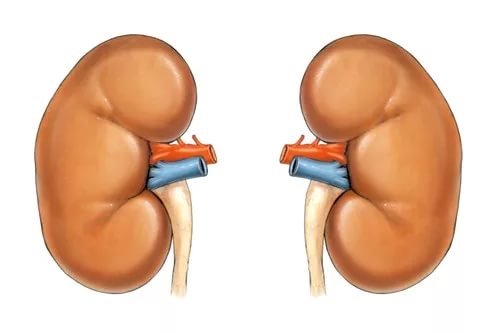 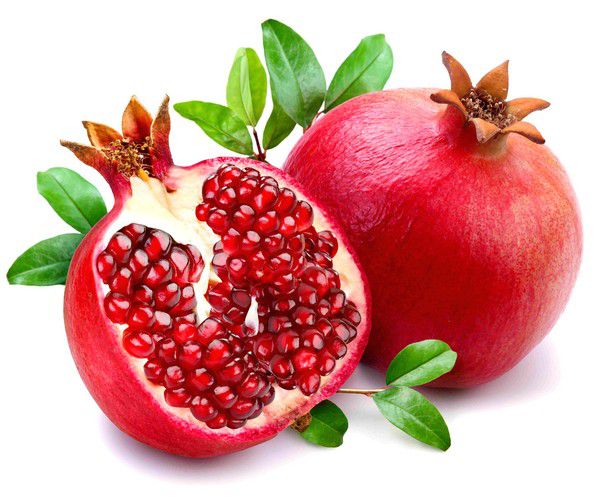 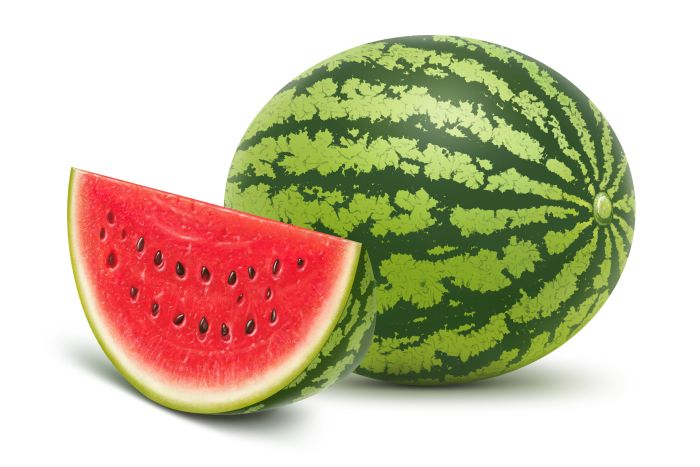 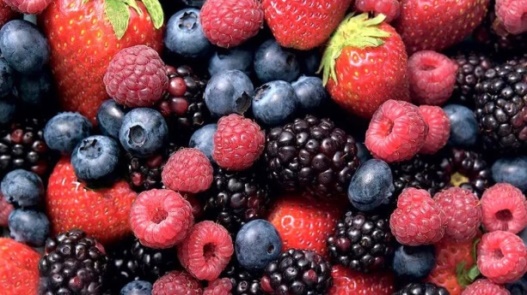 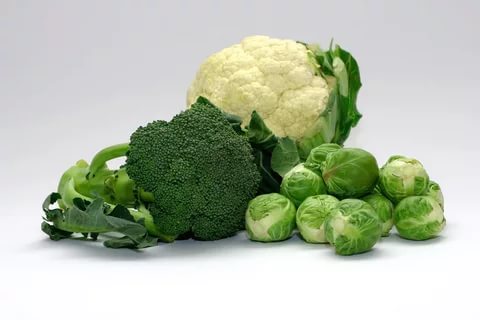 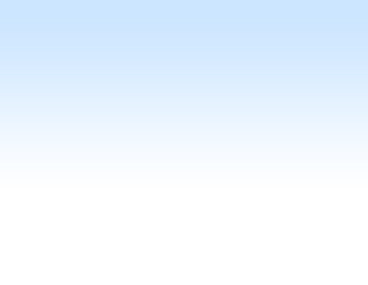 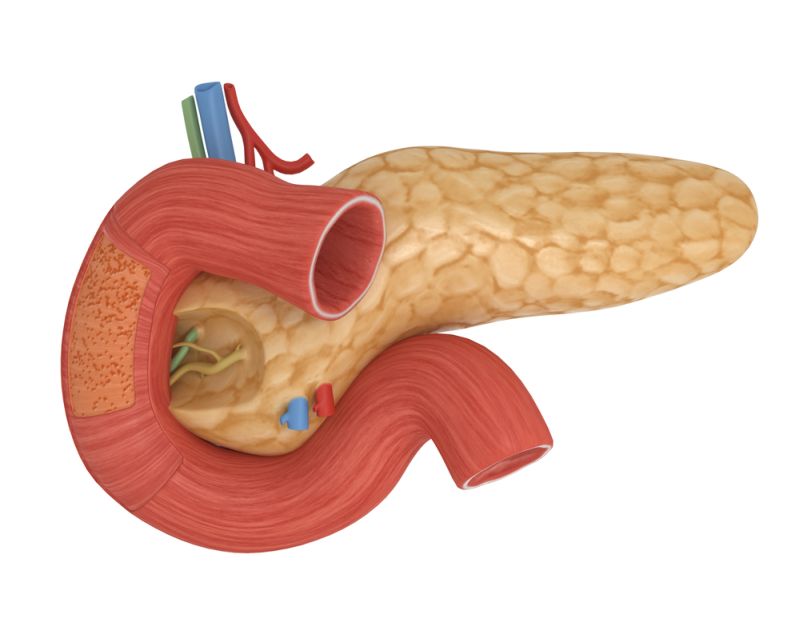 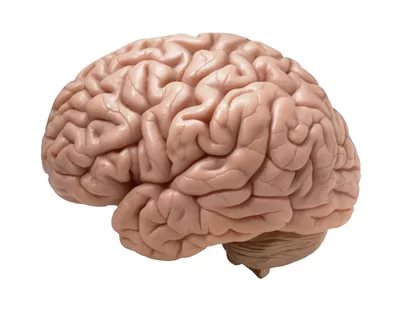 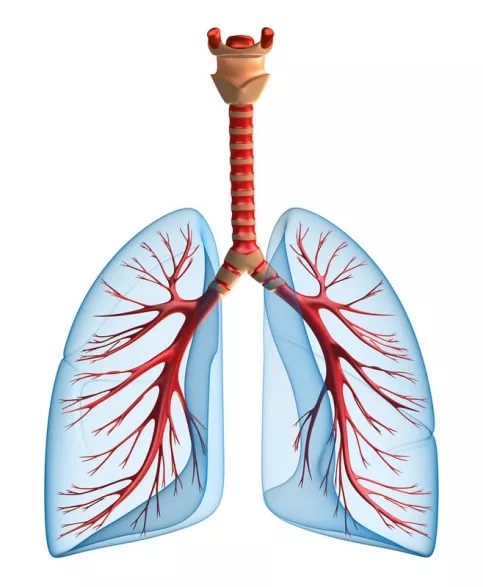 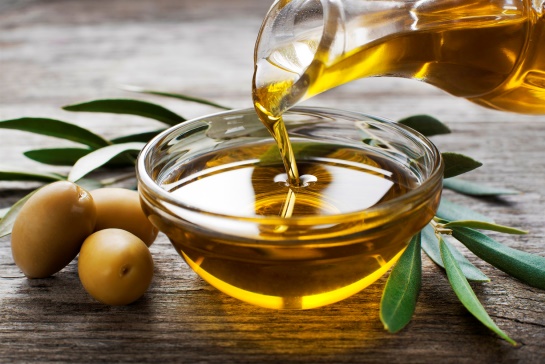 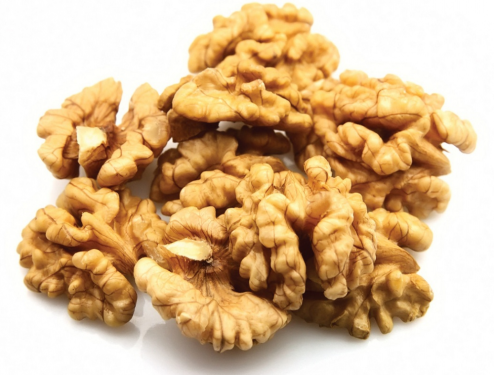 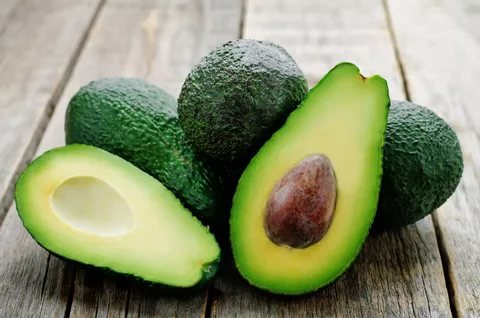 Правильные ответы:

Сердце – гранат. Полезные продукты для сердца невозможно представить без этого фрукта, поскольку он нормализует кровоснабжение и уровень холестерина, и разжижает кровь.
Желудок – ягоды. Содержат антиоксиданты, помогающие очиститься от токсинов и шлаков, что стабилизирует действие пищеварительной системы.
Почки - бахчевые культуры. Арбуз оказывает противовоспалительное и мягкое мочегонное действие, регулируя кислотно-щелочной баланс.
Печень – брокколи и цветная капуста. Содержат вещества, очищающие печень от токсических веществ.
Мозг - грецкие орехи. Продукт похожий на извилины мозга улучшает память и мозговую деятельность. Орехи снижают риск старения мозга.
Легкие и бронхи - оливковое масло. Содержащиеся полиненасыщенные жиры важны для функционирования легочной ткани.
Поджелудочная железа - авокадо. В состав входят мононенасыщенные кислоты, важные для восстановления и очищения органа.
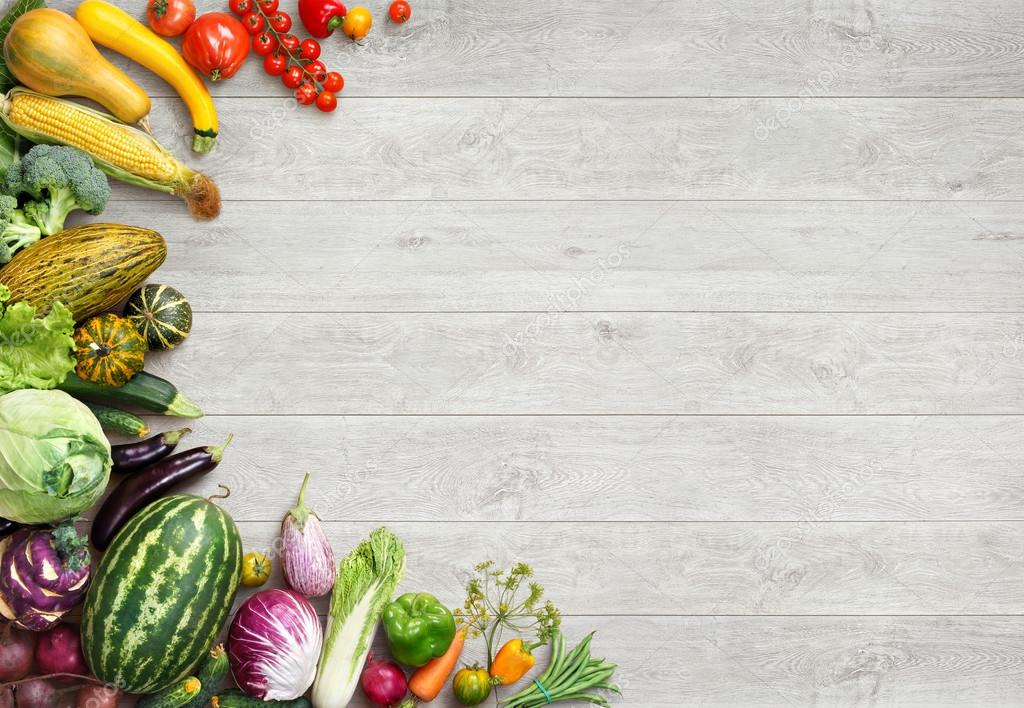 Игра-ТРИЗ «Найди предмет по описанию»
Цель: упражнять в умении находить предмет по его свойствам.
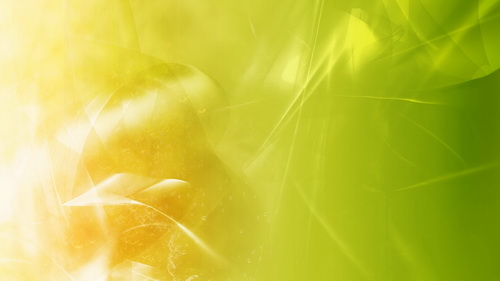 1.Круглое, румяное, наливное…..

2. Этот продукт имеет острый вкус и достаточно резкий запах, вызывает слезоточивость……

3. Способствует выведению из организма токсинов, круглый, оранжевого цвета…. 

4. Красный, может быть сладким или горьким и иметь жгучий вкус…. 

5. Имеет желтую кожуру снаружи и кремовую текстуру внутри. … 

6. Овальный по форме, суженый к обоим концам, покрыт бугорчатой желтой коркой….

7. Может быть круглым, продолговатым, овальным, с кожурой белого, розового, красно-фиолетового цвета, мякотью белой, кремовой или желтой… 

8. Конусовидная красавица, богатая витаминами, вкусная и полезная….
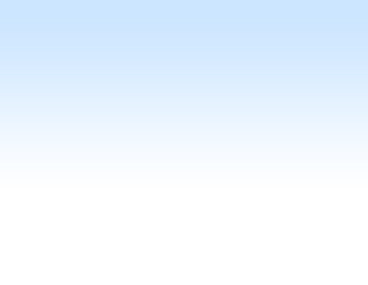 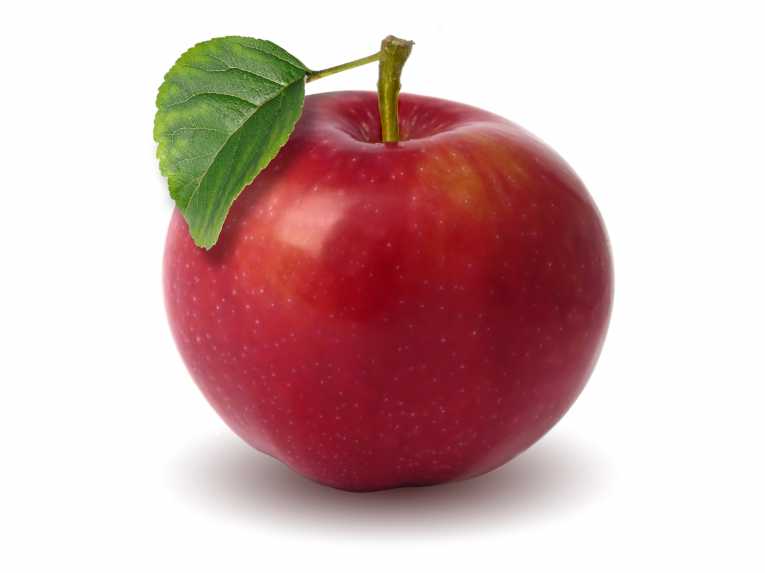 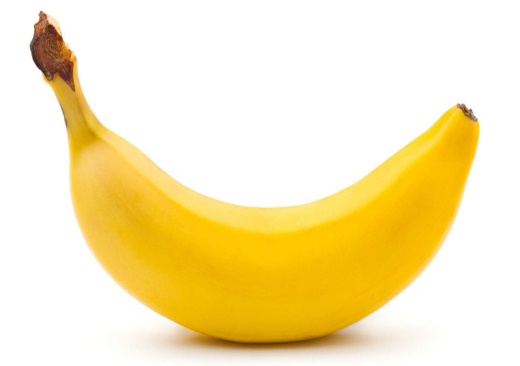 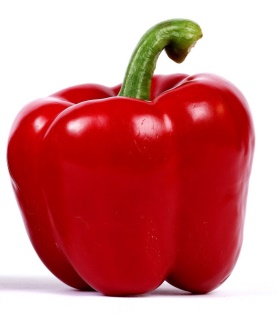 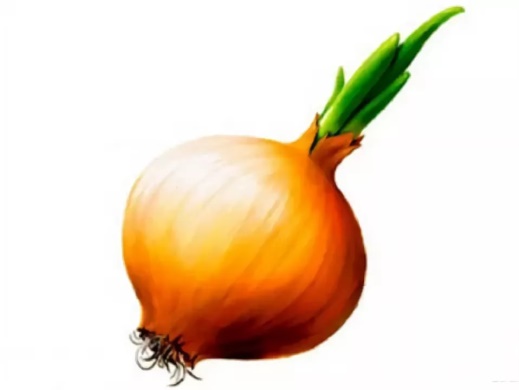 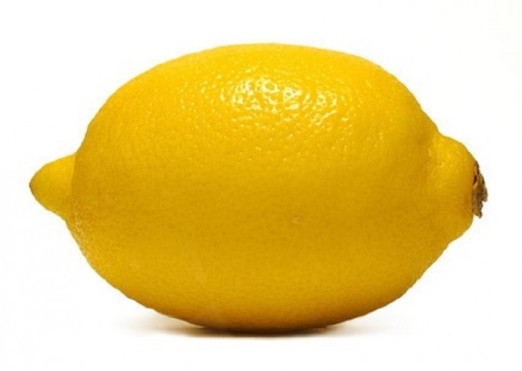 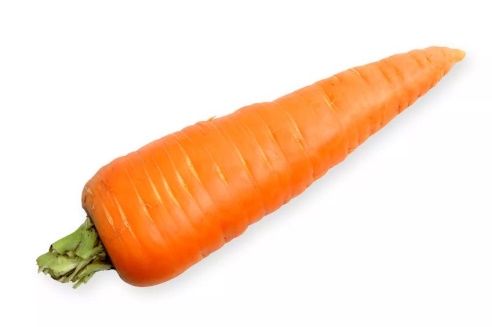 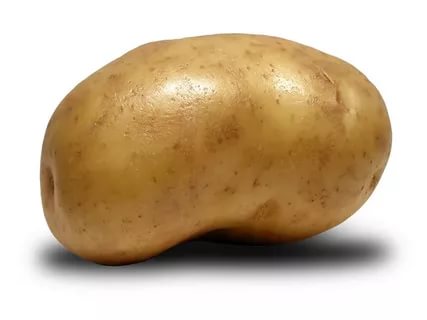 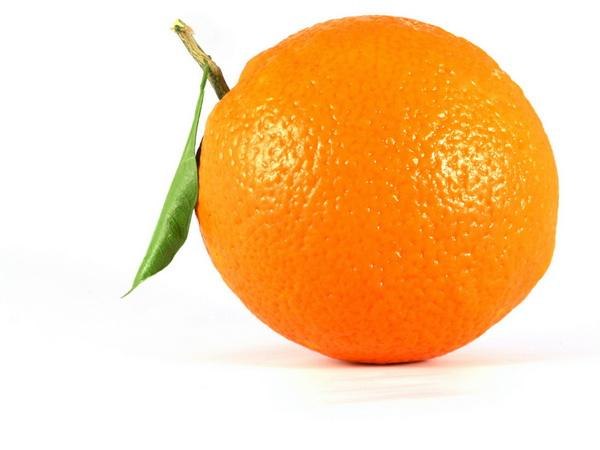 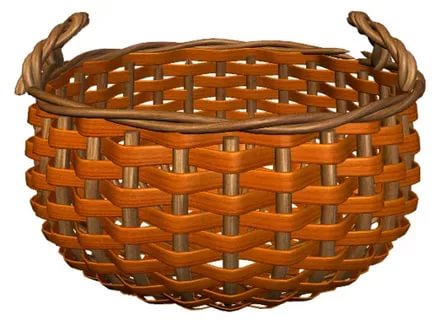 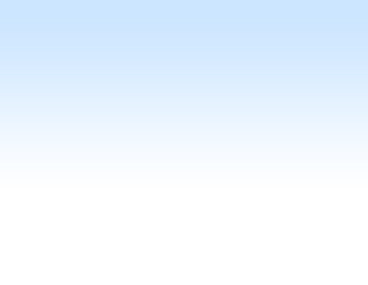 Какие продукты содержат в себе витамин А,В,С,Е…???
Цель: 
упражнять в нахождении продуктов, содержащих в себе витамины
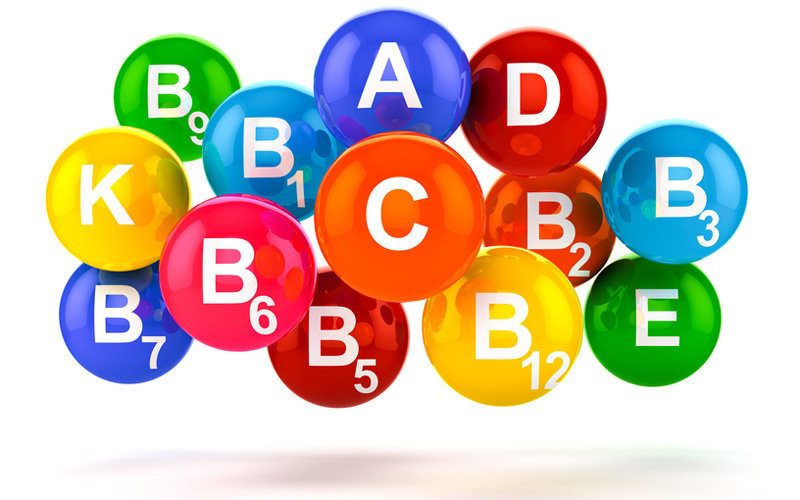 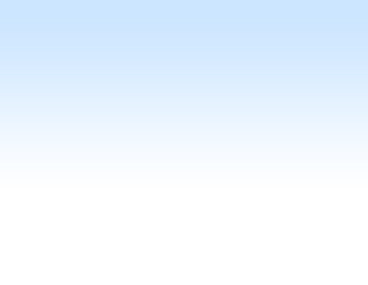 А
В
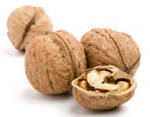 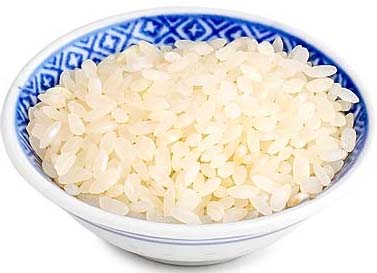 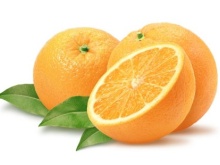 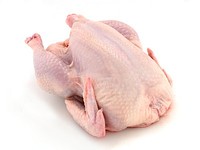 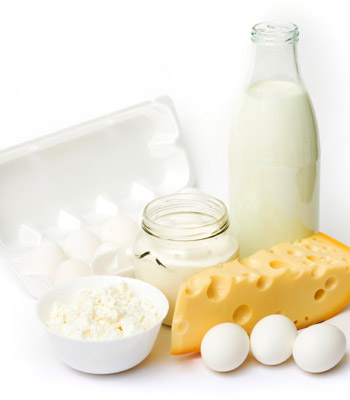 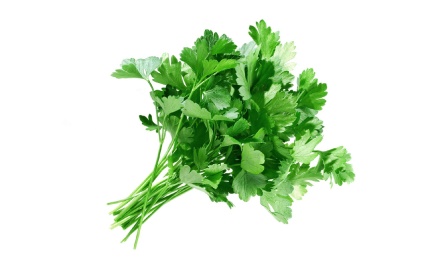 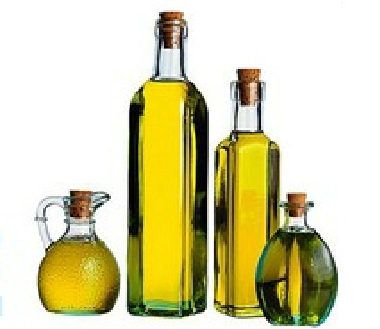 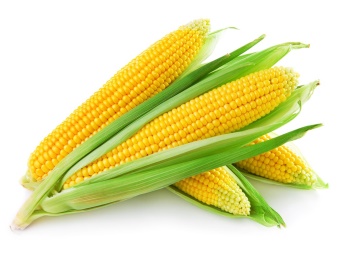 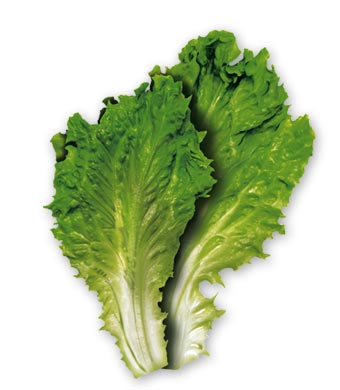 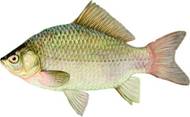 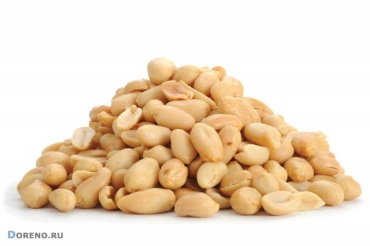 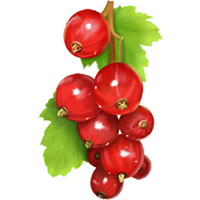 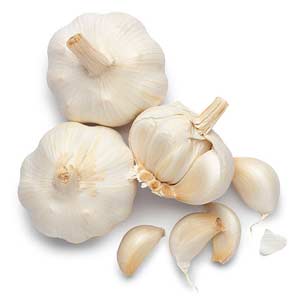 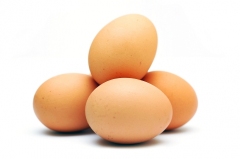 С
Е
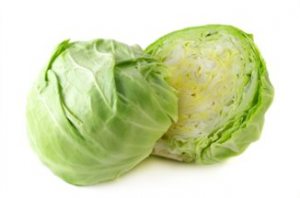 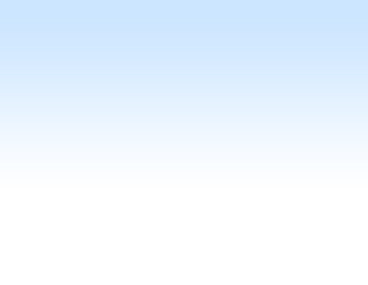 А
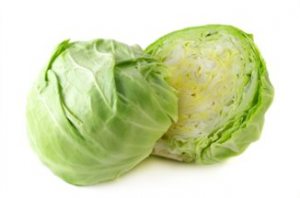 В
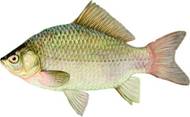 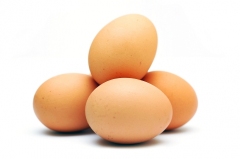 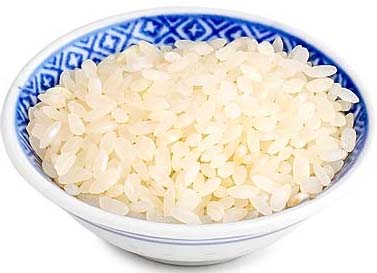 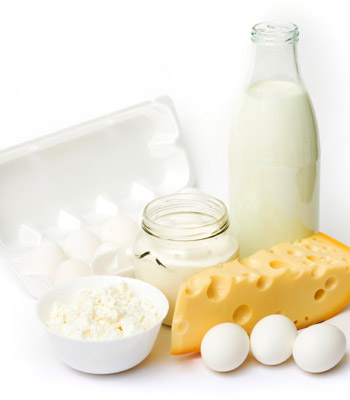 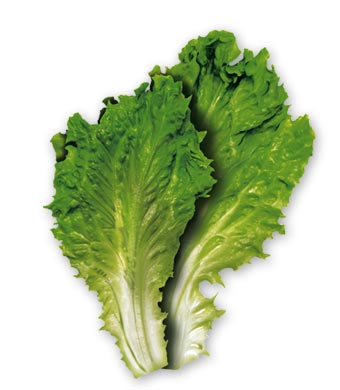 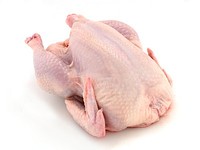 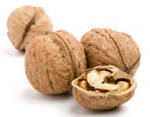 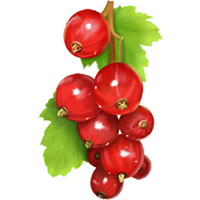 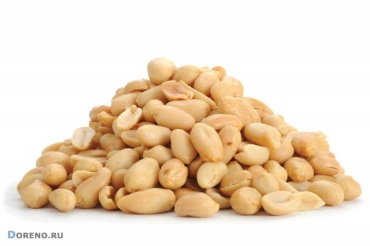 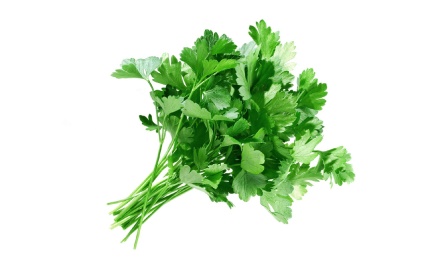 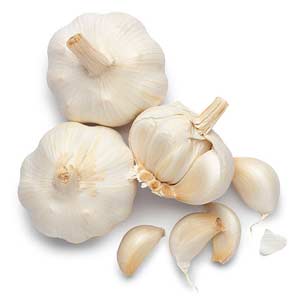 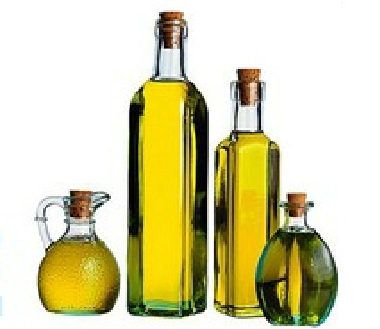 С
Е
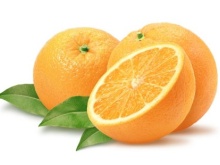 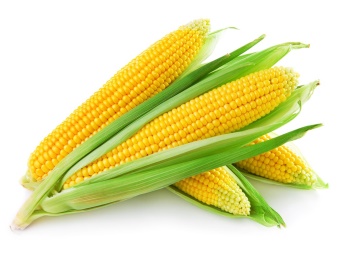 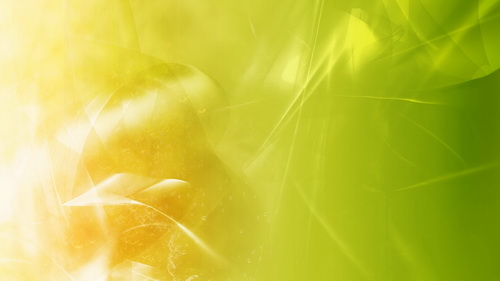 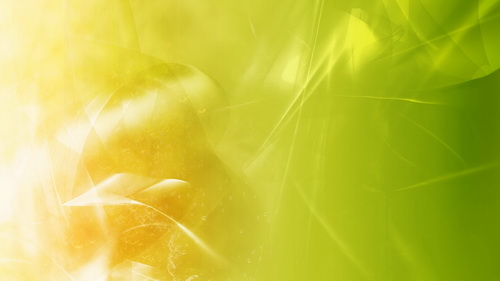 Словесная игра -  «Что было бы, если…»
Цель: развивать творческое мышление, умение     
           анализировать.
город Сладостей
планета Фруктов и Овощей
море Изобилия 
 «Представьте, что вы попали в город Сладостей и кроме сладостей, там ничего бы не было. Что было бы, если бы вы долго пробыли в этом городе? И т. д. Обсуждение по принципу «хорошо-плохо».
Витамин А – молоко, капуста, салат;
Витамин В1 -рыба, яйца, курица, рис;
Витамин С - чеснок, смородина, апельсин, грецкий орех
Витамин Е -петрушка, кукуруза, арахис, оливковое масло
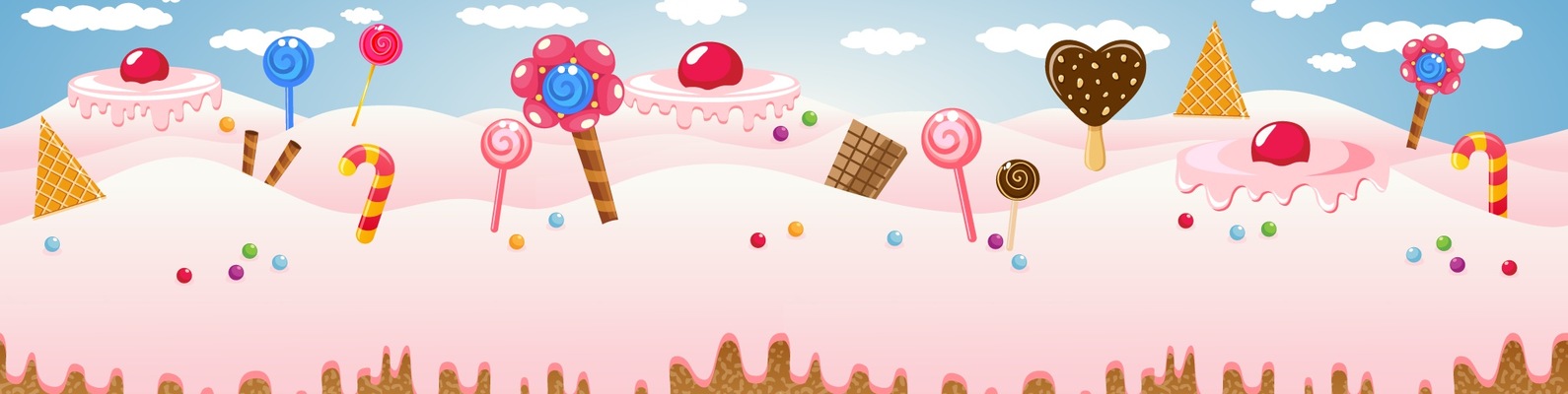 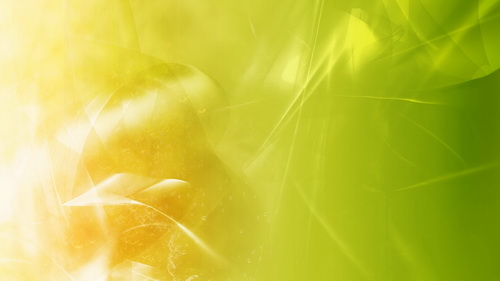 На этом Мастер –класс завершается, надеюсь он вам понравился.
В нем содержалась полезная информация об овощах и фруктах, необходимых  для нашего организма, о здоровом питании и здоровом образе жизни, что так важно для детей и взрослых. 
Помимо того я показала вам как можно использовать интерактивную доску, чтобы повысить качество обучения; развивать высшие психические функции (восприятие, внимание, память, мышление) за счет повышения уровня наглядности, использования в работе методов активного обучения.
 А так же я представила вашему вниманию обучение через нетрадиционные формы и методы.
Мастер- класс имел просветительский характер: я думаю теперь вы будете выбирать для себя и своих близких только полезные продукты и вести здоровый образ жизни.